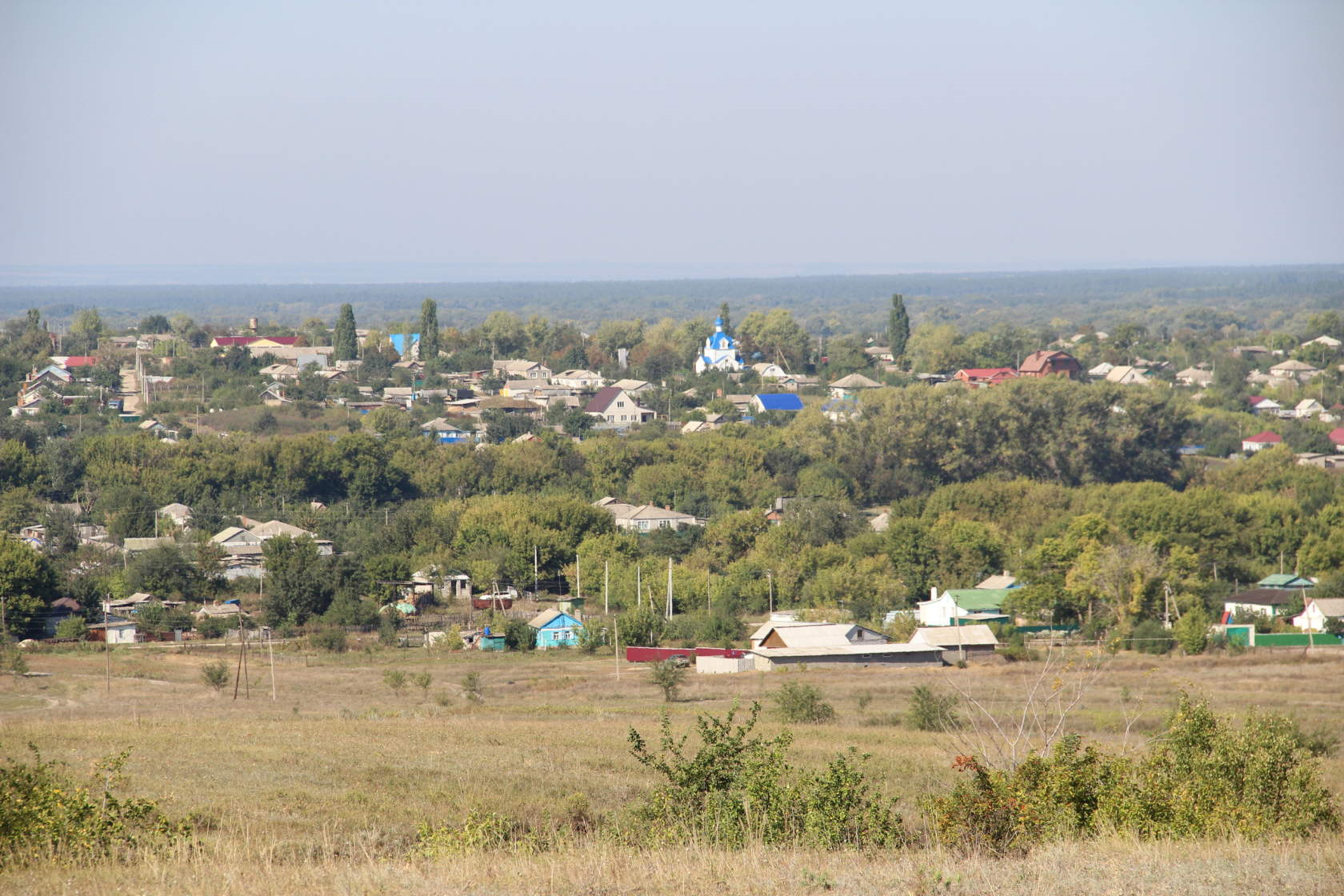 Администрация Меркуловского сельского поселения
Бюджет для граждан
Меркуловского сельского поселения Шолоховского района
на 2024 год и на плановый период 2025 и 2026 годов
2
Уважаемые жители Меркуловского сельского поселения!

                        Для привлечения большего количества граждан к участию в обсуждении вопросов формирования бюджета сельского поселения и его исполнения разработан «Бюджет для граждан.» Информация размещаемая в разделе «Бюджет для граждан» в доступной форме ознакомит Вас с основными целями, задачами и приоритетными направлениями бюджетной политики сельского поселения, характеристиками бюджета сельского поселения и результатами исполнения. В Бюджетном послании Президента РФ на 2024 год и плановый период 2025 - 2026 годов говорится о необходимости обеспечения открытости и прозрачности бюджета и бюджетного процесса для населения, так как социально-экономическая и бюджетная политика Российской Федерации осуществляется в интересах общества, и ее эффективность зависит не только от действий государственных органов, но и от того, в какой мере население понимает эту политику, разделяет ее цели, способы и принципы ее реализации, доверяет ей. Документ содержит описание объемов доходов, расходов бюджета и их структуру, приоритетные направления расходования бюджетных средств, объемы средств бюджета, направляемых на финансирование социально-значимых мероприятий в сфере образования, социальной политики и занятости населения, культуры и спорта, и в других сферах в 2024 году и плановом периоде. Также в документе приводятся объемы и структура доходов и расходов бюджета муниципального образования и межбюджетных трансфертов.
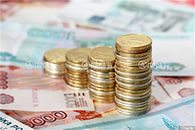 3
Основные принципы формирования бюджета Меркуловского сельского поселения Шолоховского района на 2024 год и на плановый период 2025 и 2026 годов
4
Администрация Меркуловского сельского поселения Шолохоского района
Основные параметры по бюджету Меркуловского сельского поселения Шолоховского района
(тыс. рублей)
5
Администрация Меркуловского сельского посления Шолоховского района
Динамика доходов бюджета Меркуловского сельского поселения Шолоховского района
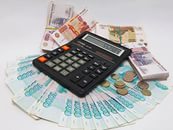 тыс. рублей
6
Администрация Меркуловского сельского поселения Шолоховского района
3810,7 т.р
3856,7
3853,30т.р
3525,6т.р
7
Администрация Меркуловского сельского поселения  Шолоховского района
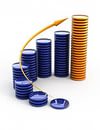 Безвозмездные поступления
(тыс. рублей)
8
Администрация Меркуловского сельского поселения Шолоховского района
Динамика расходов бюджета Меркуловского сельского поселения Шолоховского района  в 2024-2026 годах
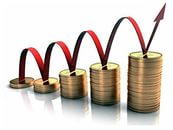 99,7%
9
Администрация Меркуловского сельского поселения Шолоховского района
Расходы бюджета Меркуловского сельского поселения Шолоховского районана реализацию муниципальных  программ в 2024-2026годах
тыс. рублей
10
Расходы бюджета Меркуловского сельского поселения Шолоховского района в 2024 году
11
Администрация Меркуловского сельского поселения Шолоховского района Ростовской области
Расходы бюджета Меркуловского сельского поселения Шолоховского районана жилищно-коммунальное хозяйство
12
Администрация Меркуловского сельского поселения Шолоховского района
Динамика расходов бюджета Меркуловского сельского поселения Шолоховского района района на культуру
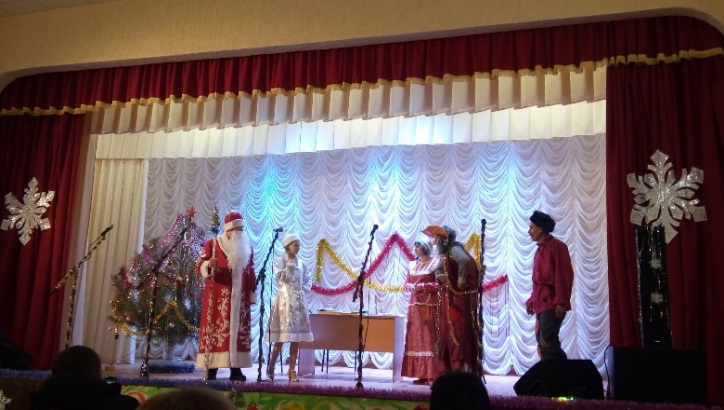 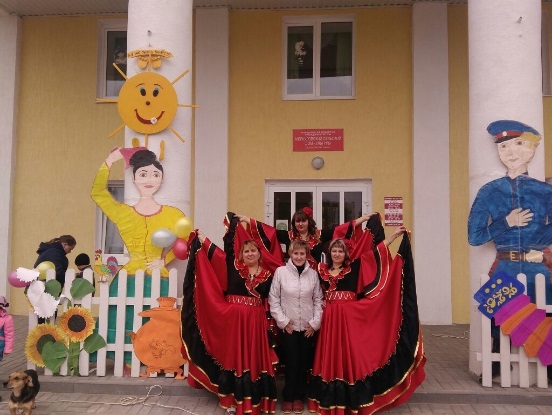 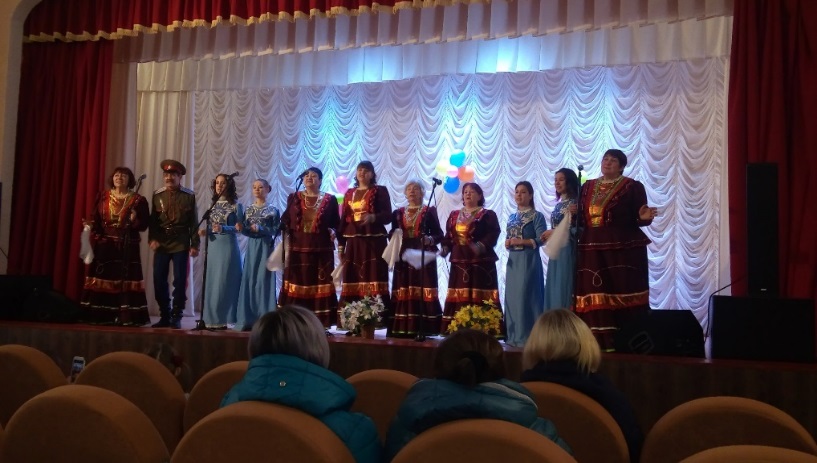 13
Администрация Меркуловского сельского поселения Шолоховского района
Динамика расходов бюджета Меркуловского сельского поселения Шолоховского района района на социальную политику
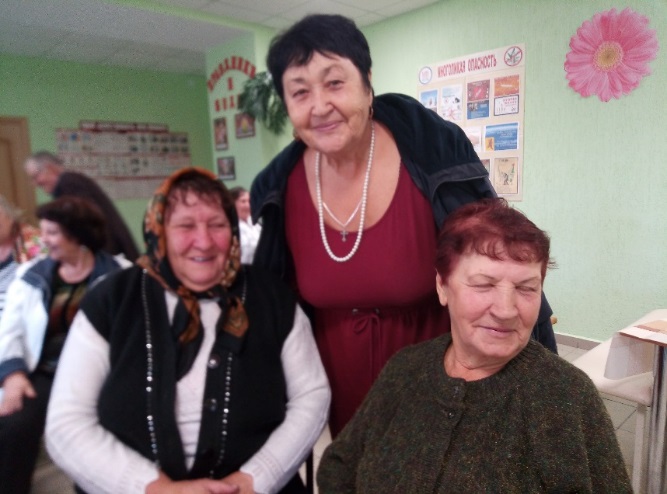 тыс. рублей
14
Национальная безопасность и правоохранительная деятельность
15
Содержание автомобильных дорог поселения
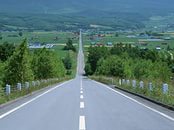 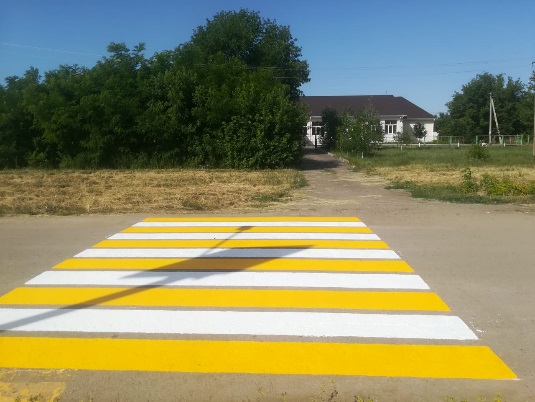 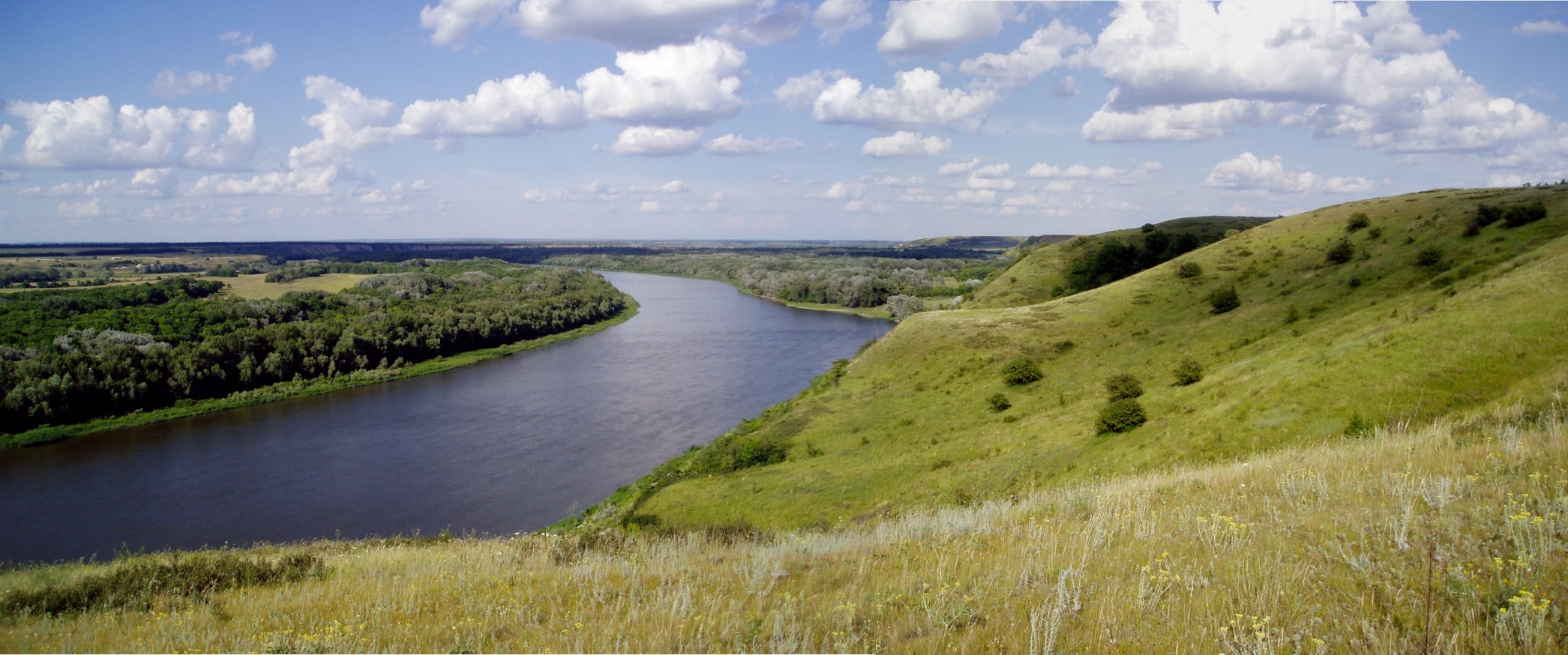 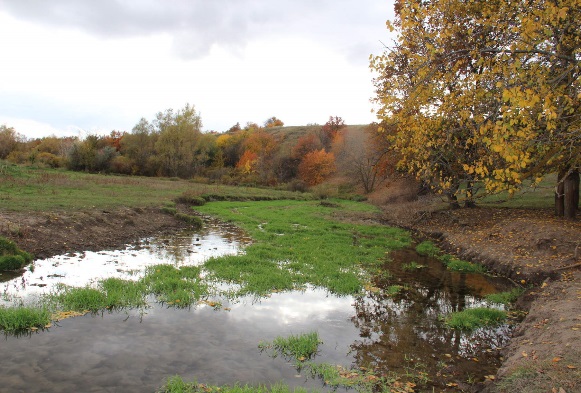 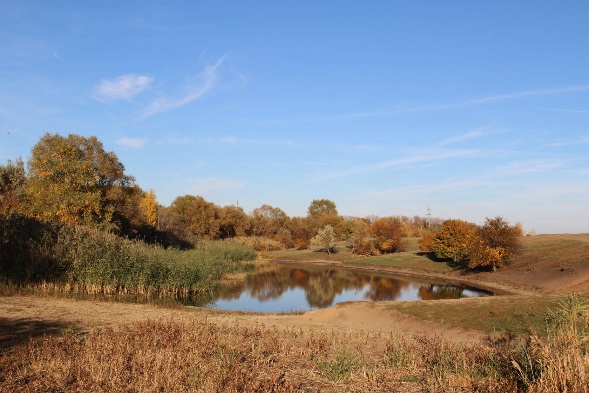 СПАСИБО ЗА ВНИМАНИЕ
Муниципальное  образование
    «Меркуловское сельское поселение»
    346261 Ростовская область
  Шолоховский район
  хутор Меркуловский
  переулок Победы, 5
  Телефон 8(86353) 78-1-42
   факс  8(86353)78-1-32 
   E-mail: sp43081@.donpac.ru
    http://merkulovskoesp.ru/
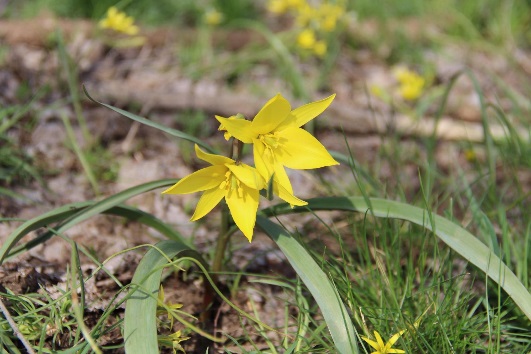 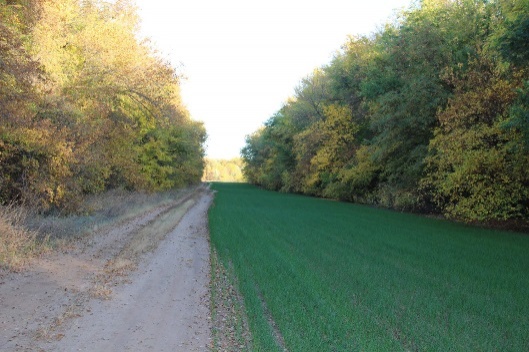